EEEFM Prof.ª Filomena Quitiba  
Piúma/ES, 1º semestre de 2019
DIAGRAMA VÊ: ESTUDANDO PARA O ENEM DE FORMA INVERTIDA
Aluno( s): Maria Clara Togneri Lana Nazareno 
Série: 2° ano | Turma: M01 | Turno: Matutino. Valor: 3,0 pontos
Professor: lucas.perobas@gmail.com
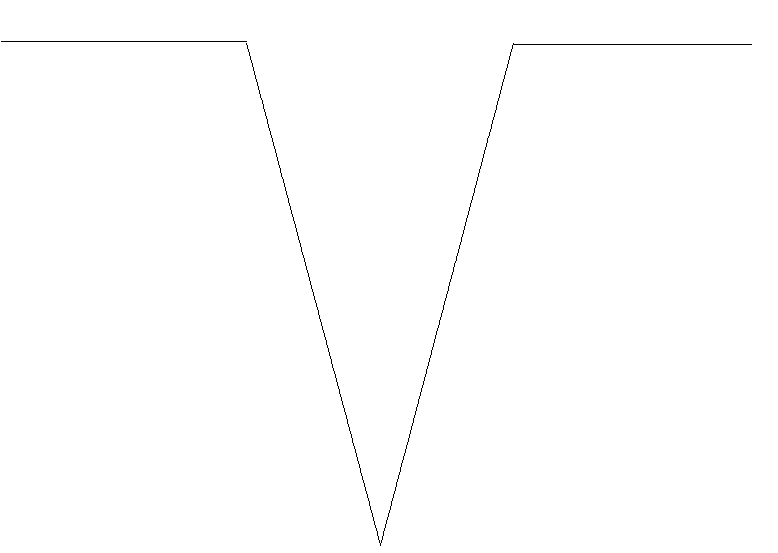 Domínio Conceitual
Domínio Metodológico
Teoria: Hidrostático
Asserções de valor:  
Foi consenso que os desafios são grandes na preparação para o Enem, pois requer dedicação e resiliência.
Questão básica 
Se a piscina for preenchida com água, ficará mais fácil para os trabalhadores removerem a escultura pois a?
Princípios/necessidade didática:
Reconhecer aplicação do princípio da flutuação, relacionando-o ao conceito de empuxo e ao teorema de Archimedes.
Asserções de conhecimento:
A letra ´E está correta. Percebemos a importância dos conceitos de hidrostático, envolvidos na questão do Enem através desta questão.
Conceitos: 
Hidrostática é um ramo da Física que estuda as características dos fluidos em repouso. Em especial, estabelece relações com a pressão exercida sobre corpos imersos em fluidos como o ar atmosférico e a água.
Interpretações: 
a) Errada, escultura flutuará. Dessa forma, os homens não precisarão fazer força para remover a escultura do fundo.
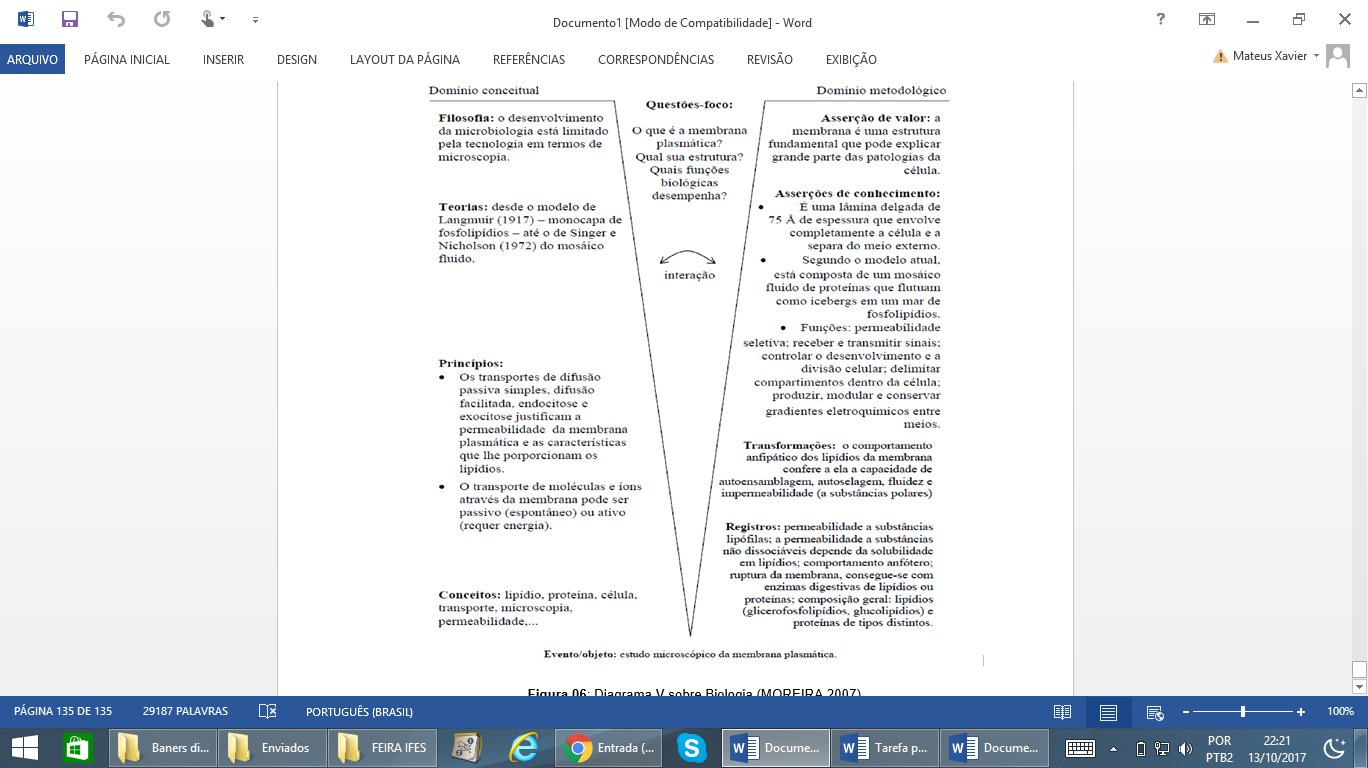 b) Errada, escultura ficará com peso menor. Dessa forma, a intensidade da força necessária para elevar a escultura será menor.
Sentença Descritora: 
Reconhecer os conceitos e fenômenos básicos da hidrostático: pressão, pressão atmosférica, pressão hidrostática, empuxo, densidade e condições de flutuação
c) Errada, água exercerá uma força na escultura proporcional a sua massa, e para cima. Esta força se somará à força que os trabalhadores fazem para anular a ação da força peso da escultura.
Competências socioemocionais: 
Aprender a conhecer: Raciocínio, aprender, e ter mais conhecimento
Aprender a fazer: A reconhecer os fenômenos básicos da hidrostático.
Aprender a ser: Construção e Execução do Projeto de Vida.
d) Errada,  água exercerá uma força na escultura para baixo, e esta passará a receber uma força ascendente do piso da piscina. Esta força ajudará a anular a ação da força peso na escultura.
a) Correta.
Competências socioemocionais na BNCC: 
a) Valorizar e utilizar os conhecimentos historicamente construídos sobre o mundo físico, social, cultural.
b) Utilizar tecnologias digitais de comunicação e informação de forma crítica, significativa, reflexiva e ética nas diversas práticas do cotidiano (incluindo as escolares) ao se comunicar, acessar e disseminar informações, produzsolver problemas.
Transformações: A água exerce sobre a escultura uma força vertical para cima denominada empuxo, cuja intensidade é dada pelo peso só líquido deslocado.
Registros / Dados: Opções:
a) escultura flutuará. Dessa forma, os homens não precisarão fazer força para remover a escultura do fundo.
b) escultura ficará com peso menor. Dessa forma, a intensidade da força necessária para elevar a escultura será menor.
c) água exercerá uma força na escultura proporcional a sua massa, e para cima. Esta força se somará à força que os trabalhadores fazem para anular a ação da força peso da escultura.
Competências Cognitivas:
Competência de ÁREA 2 - Compreender as transformações dos espaços geográficos como produto das relações socioeconômicas e culturais de poder..

Habilidade 8 - Analisar a ação dos estados nacionais no que se refere à dinâmica dos fluxos populacionais e no enfrentamento de problemas de ordem econômico-social.
d) água exercerá uma força na escultura para baixo, e esta passará a receber uma força ascendente do piso da piscina. Esta força ajudará a anular a ação da força peso na escultura.
e)água exercerá uma força na escultura proporcional ao seu volume, e para cima. Esta força se somará à força que os trabalhadores fazem, podendo resultar em uma força ascendente fazem, podendo resultar em uma força ascendente maior que o peso da escultura.
Evento 
ENEM: 2010 | Questão: 84, caderno branco
Durante uma obra em um clube, um grupo de trabalhadores teve de remover uma escultura de ferro maciço colocada no fundo de uma piscina vazia. Cinco trabalhadores amarraram cordas à escultura e tentaram puxá-la para cima, sem sucesso.

Se a piscina for preenchida com água, ficará mais fácil para os trabalhadores removerem a escultura pois a
[Speaker Notes: Suporte: www.wikifisica.com; https://curriculointerativo.sedu.es.gov.br/  e https://sedudigital.wixsite.com/preenemdigital]